Grensoverschrijdend Gedragin Cultuur Media
- PERSCONFERENTIE - 
Onderzoek en Actieplan

26/06/2018
Sven Gatz  Vlaams minister van cultuur, media, jeugd en Brussel
Aanloop
Rondetafel met sector: 7 februari 2018 met 10 sectororganisaties(*)

Doel: samen met de sector een aantal acties uitwerken, o.m.

	-	Een brede bevraging in de sector om een beeld te krijgen 		van de omvang van de problematiek
	-	Uitwerken van een actieplan 

(*) OKO (overleg kunstenorganisaties, Sociaal Fonds Podiumkunsten, Mediarte, Vlaamse Onafhankelijke Televisieproducenten, Vereniging Vlaamse Journalisten, Kunstenpunt, Acteursgilde, VRT, Unie van Regisseurs, Scenaristengilde, ACLVB, ACOD, ACV
Sven Gatz  Vlaams minister van cultuur, media, jeugd en Brussel
Bevraging
Door onderzoeksgroep CuDOS – Vakgroep Sociologie van de Universiteit Gent 
Bevraging: april – mei 2018
Verwerking resultaten: mei – juni 2018
2161 personen met artistieke en meer omkaderende functies bevraagd   
onderzoekers brachten grensoverschrijdend gedrag  (GOG) op een zeer gedetailleerde wijze in kaart. 
Verscheidene handelingen, gaande van het uiten van seksueel getinte grappen tot het dwingen tot seksueel contact, werden voorgelegd aan de respondenten.
Sven Gatz  Vlaams minister van cultuur, media, jeugd en Brussel
Presentatie resultaten
Door onderzoekers
Sven Gatz  Vlaams minister van cultuur, media, jeugd en Brussel
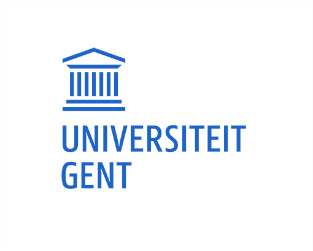 Genderrelaties en grensoverschrijdend gedrag in de cultuur- en mediasector in Vlaanderen
26 juni 2018
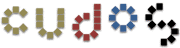 Waarover gaat het?
Gender of seksueel gerelateerde gedragingen in de werkomgeving die door de respondent zelf als beledigend of grensoverschrijdend worden ervaren
(1) ongewilde seksuele aandacht 
(2) dwang tot seksuele handelingen
(3) verbale of non-verbale gedragingen die wijzen op genderdiscriminatie

Observeren van GoG in de werkomgeving
Zelf meegemaakt
Ooit meegemaakt
In het laatste jaar
Grensoverschrijdend gedrag: meegemaakt in het laatste jaar
Enkel vrouwen
GoG naar sector (zowel mannen als vrouwen)
Danssector 
Infantilisatie (40%) en communicatief GoG (25%) komen hier vaker voor 

 Filmsector 
Ongewenste seksuele/fysieke toenaderingen (21%) en dwang (6%) komen hier vaker voor

Beeldende kunsten
Ongewenste seksuele/fysieke toenaderingen (22%) en dwang (4%) komen hier vaker voor
Risicogroepen
Vrouwen en jongeren (begin van de carrière) 
Lager opgeleide groepen 
meer communicatief GoG 

Personen met een lagere status binnen de sector 
Meer infantilisatie en ongewenste seksuele/fysieke toenaderingen 
MAAR: dit effect speelt vooral voor mannen en minder voor vrouwen. Vrouwen met met een hogere status maken nog wel relatief vaak GoG mee
Personen die artistiek/artistiek-technisch werk verrichten 
Vooral ‘frontstage’ werk waar ‘performance en lichamelijkheid’ centraal staat
Freelancers
Meer ongepaste pogingen tot fysiek/seksueel contact 
Personen die veel competitie ervaren 
Vormt deels een verklaring voor freelancers en personen die artistiek/artistiek-technisch werk verrichten
 Personen met meer formele en informele contacten
Wie was de persoon die het grensoverschrijdend gedrag stelde?
78%: Hogere prof. status
10%: Lagere prof. status
82%: Hogere prof. status
7%: Lagere prof. status
Respondenten die al dan niet grensoverschrijdend gedrag hebben meegemaakt en soms overwegen om te stoppen met werken binnen de cultuur- en of mediasector
Omgaan met (seksueel) grensoverschrijdend gedrag
Coping
focus op initiator
ondersteund
individueel
interne focus
Coping
Vier groepen o.b.v. ooit meegemaakt:

Alleen infantiliserend GOG
Communicatief GOG (+ evt. 1)
Ongewenste lichamelijke of seksuele toenaderingen( + evt. 1 of 2)
Dwang of chantage tot seksueel contact (+ evt. 1, 2 of 3)
Ontkenning
Personen met tijdelijk contracten >  personen met langlopend contract
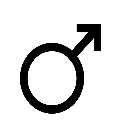 >
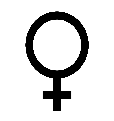 Sociale coping
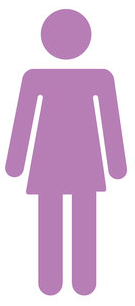 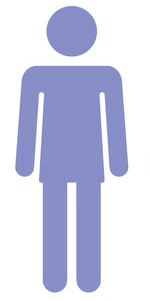 >


Personen met tijdelijk contracten >  personen met langlopend contract
Confrontatie & melden
Hebben de volgende actoren waarmee je werkt een formeel beleid in het kader van seksuele intimidatie of grensoverschrijdend gedrag?
Tijdelijken zijn minder op de hoogte van het bestaan van een formeel beleid
Indien formeel beleid: heeft men er vertrouwen in dat een klacht over seksuele intimidatie op gepaste wijze zou behandeld worden als iemand het zou melden bij deze actoren/organisatie
Tijdelijken hebben minder vertrouwen in werkgevers
Vind je dat grensoverschrijdend gedrag over het algemeen makkelijk of moeilijk bespreekbaar is binnen de organisatie(s) waar(mee) je werkt? (n=2100)
Personen die ooit overwogen hebben om iemand of een organisatie te contacteren om GOG te melden maar dit uiteindelijk deden
Reden van niet melden (n=284)
Besluit
(Relatief) hoge prevalentie van GoG
Verschillende vormen van GoG leiden tot hogere arbeidsontevredenheid en kans op uitstroom
Bijzondere risicogroepen
Vrouwen
Status
Jobkenmerken 
Coping
Slechts een klein aandeel meldt GoG
Voornamelijk sociale coping en vermijdingsgedrag, zeker bij
Vrouwen
Tijdelijke contracten en freelancers
Barrières
Grote competitiviteit, informele selectie, tijdelijke contracten, ‘charismatisch’ leiderschap en lichamelijkheid
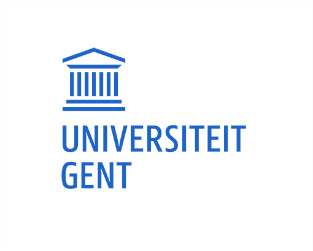 Genderrelaties en grensoverschrijdend gedrag in de cultuur- en mediasector in Vlaanderen
26 juni 2018
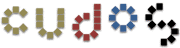 Eerste reactie op resultaten
Sven Gatz  Vlaams minister van cultuur, media, jeugd en Brussel
Actieplan (1)
Op de rondetafel werd beslist 3 werkgroepen op te richten
	1) preventie
	2) procedures om klachten te melden 
	3) sanctionering 
In de loop van de maanden maart en april formuleerden de werkgroepen acties vanuit telkens drie perspectieven: 
	A) op het niveau van organisaties met specifieke aandacht voor freelancers
	B) sectorspecifiek 
	C) algemeen (sector overschrijdend)
Sven Gatz  Vlaams minister van cultuur, media, jeugd en Brussel
Actieplan (2)
De voorgestelde acties werden ook getoetst aan de eerste aanbevelingen van de onderzoekers
3 actieterreinen:

	Actieterrein 1: Opzetten van procedures om grensoverschrijdend gedrag te 			melden en klachten op te volgen

	Actieterrein 2:  Er wordt ingezet op herstel en sanctionering

	Actieterrein 3:  Er wordt ingezet op sensibilisering en kennisdeling
Sven Gatz  Vlaams minister van cultuur, media, jeugd en Brussel
1. Opzetten van procedures om grensoverschrijdend gedrag te melden en klachten op te volgen
Meldpunt 1712 wordt versterkt 
	- bereikbaarheid (uren)
	- onthaal via chat
	- …
b) Voorbereiding ombudsfunctie voor de cultuur- en audiovisuele sector ter aanvulling op het meldpunt 1712 (aanspreekpunt en bemiddelaar)

c) Erkennings- en bemiddelingscommissie voor slachtoffers van historisch misbruik wordt uitgebreid en aangevuld met experten uit de cultuur- en audiovisuele sector

d) De lotgenotencontacten historisch misbruik worden gecontinueerd en toegankelijk gemaakt voor slachtoffers van seksueel grensoverschrijdend gedrag in de cultuur- en audiovisuele sector.
Sven Gatz  Vlaams minister van cultuur, media, jeugd en Brussel
[Speaker Notes: Versterking Meldpunt 1712   FOCUS

Op basis van het overleg met het kabinet Vandeurzen is het de intentie om volgende stappen te nemen om het meldpunt 1712 te versterken. 
- Het uitbreiden van de contacturen zodat het meldpunt op bepaalde dagen ook buiten de kantooruren bereikbaar is. 
- Het toevoegen van een chatfunctie
- Het aanwerven van een coördinator die moet instaan voor de brede bekendmaking van het meldpunt 1712 en de coördinatie van vrijwilligers en de samenwerking tussen de CAW’s
- Het aantrekken en opleiden van vrijwilligers die het meldpunt kunnen bemannen naar analogie met de vrijwilligerswerking van de zelfmoordlijn 1813. 

Om de sectorspecifieke kennis te versterken zal de coördinator instaan voor de contacten met de verschillende sectoren. Daarvoor is een ook een sectorspecifiek aanspreekpunt nodig. 

- Momenteel is er immers weinig tot geen kennis aanwezig bij het meldpunt 1712 over de specifieke aspecten van het werken in de cultuur- en audiovisuele sector. Welke zijn de arbeidsrelaties (kortlopende contracten, freelance, projectmatig werken,…)? Welke actoren zijn de spelers waar naar kan doorverwezen worden?  Er dient ook aandacht te gaan naar de manier waarop klachten bijgehouden worden (aantal, meldingen, bemiddelingen, …) i.f.v. van het in kaart brengen patronen met aandacht voor vertrouwelijkheid/privacy.
Er wordt ook bekeken of het meldpunt ook bereikbaar kan zijn voor niet Nederlandstaligen.

b) Ombudsfunctie  FOCUS

- Niet alleen de slachtoffers moetengeholpen worden, ook daders moet op hun gedrag kunnen aangesproken worden zodat het ongewenst gedrag stopt. 
- We willen een soort ombudsfunctie op intersectoraal niveau installeren die de rol van bemiddelaar en doorverwijzer kan opnemen voor die gevallen waar er geen gerechtelijke of externe (vb 1712) actor wordt ingeschakeld maar waar men toch actie wil ondernemen. 
Daarnaast zou het tot de opdracht moeten behoren om sectorspecifieke kennis verder uit te diepen en te delen met het meldpunt 1712 en de brede cultuur- en mediasector. 

HIERVOOR wordt 25.000 euro voorzien voor consultancy opdracht. (Uit te besteden via overheidsopdracht aan vb externe preventiedienst of Prevent.)

c) Erkennings- en bemiddelingscommissie

De erkennings- en bemiddelingscommissie voor slachtoffers van historisch misbruik behandelt aanvragen van feiten van misbruik en geweld die zich in de periode 1930 - 1990 afspeelden in jeugd- en onderwijsinstellingen in Vlaanderen.  
De Commissie bestaat uit een groep deskundigen die wekelijks samenkomen. De Commissie ontvangt slachtoffers en na(ast)bestaanden van slachtoffers van historisch misbruik voor een gesprek met het oog op de erkenning van het aangedane leed.  
Dit gesprek vindt altijd plaats met twee leden van de Commissie.  Indien de aanvrager dat wenst, kan het gesprek leiden tot een bemiddelingsverzoek.  In dit geval zal de commissie, na het verhaal te hebben beluisterd, de tegenpartij uitnodigen.  Het kan daarbij gaan om de persoon die het geweld pleegde of de directie van de instantie waar het geweld plaatsvond.  Als de tegenpartij wil ingaan op de vraag dan wordt een bemiddelingsgesprek mogelijk.  Als de aanvrager dat wenst kan hij/zij daar zelf ook bij aanwezig zijn. 
De Commissie handelt onafhankelijk en is een plaats van ontmoeting en dialoog. De Commissie werkt discreet en respecteert de privacy-reglementering. De Commissie is geen waarheids- of onderzoekscommissie.  Ze spoort geen daders op en is niet uit op waarheidsvinding.  Voor het mogelijk maken van een bemiddelingsgesprek met een dader contacteert de commissie de instantie waar het misbruik plaatsvond.
Doel dus om de commissie uit te breiden en aan te vullen met experten uit de cultuur- en audiovisuele sector

d) lotgenotencontacten historisch misbruik 
Sinds 2014 worden er lotgenotencontacten voor slachtoffers van historisch misbruik georganiseerd per provincie. Elke lotgenotengoep wordt professioneel begeleid door een coach. 
Deze lotgenotencontacten worden gecontinueerd en toegankelijk gemaakt voor slachtoffers van seksueel grensoverschrijdend gedrag in de cultuur- en audiovisuele sector]
1. Opzetten van procedures om grensoverschrijdend gedrag te melden en klachten op te volgen
e) Opleidingen tot vertrouwenspersoon voor de hele cultuur- en audiovisuele sector.

f) Overkoepelend juridisch kader voor freelancers en tijdelijke medewerkers

g) Opmaak flowchart over stappen die een klacht kan doorlopen
Sven Gatz  Vlaams minister van cultuur, media, jeugd en Brussel
[Speaker Notes: e) Opleidingen tot vertrouwenspersoon voor de hele cultuur- en audiovisuele sector.  FOCUS


Het Sociaal Fonds voor de Podiumkunsten heeft binnen haar opleidingsaanbod een 5-daagse opleiding tot vertrouwenspersoon. Werknemers die vallen onder pc 304 kunnen daarvoor gebruik maken van hun opleidingskrediet. Andere deelnemers betalen 700 euro. 
Mediarte zal een opleiding tot vertrouwenspersoon opnemen binnen MediAcademie.
Via een externe preventie kan ook een opleiding gevolgd worden. daarvoor betaald men 964 euro). Deze bedragen liggen voor freelancers en mensen die niet in vast dienstverband liggen te hoog. We onderzoeken de mogelijkheid om  collectieve opleidingen aan te bieden.
De Vlaamse overheid maakt een bedrag van 17.500 euro vrij om per provincie 5 vertrouwenspersonen op te leiden die freelancer zijn en kunnen en willen deel uitmaken van een netwerk vertrouwenspersonen voor freelancers.

f) Overkoepelend juridisch kader voor freelancers en tijdelijke medewerkers
Freelancers en tijdelijke medewerkers zijn een kwetsbare groep. De bestaande juridische kaders betreffende welzijn op het werk zijn vaak niet of beperkt van toepassing op freelancers. Er wordt werk gemaakt van een overkoepelend kader voor freelancers waar ook aandacht is voor grensoverschrijdend gedrag. 

g) Opmaak flowchart over stappen die een klacht kan doorlopen
De verschillende stappen die aan klacht kan doorlopen moeten gekend zijn. 
1 luisterend oor
2 informele procedure
3 formele procedure (klacht? herstel?)
4 sanctionering (arbeidsinspectie?)
Sector zal hier zelf werk van maken]
2. Er wordt ingezet op herstel en sanctionering
a) Voorbereiding ombudsfunctie voor de cultuur- en audiovisuele sector voor die ter aanvulling op het meldpunt 1712 de rol van aanspreekpunt en bemiddelaar op zich kan nemen (zie ook 1).

b) Opmaak flowchart over stappen die een klacht kan doorlopen (zie ook 1).
Sven Gatz  Vlaams minister van cultuur, media, jeugd en Brussel
[Speaker Notes: Eerder uitgewerkt onder actiedomein 1,maar hier hernomen, want ook van toepassing onder “herstel en santionering”]
3. Er wordt ingezet op sensibilisering en kennisdeling
a) Brede sensibiliseringcampagne opgezet voor de cultuur- en audiovisuele sector

b) Leidinggevenden ondersteunen ihkv voorkomen van GOG

c) Raden van bestuur bewaken aandacht voor creëren van een veilige en   respectvol werkklimaat

d) Opzetten van overleg met het onderwijs.
Sven Gatz  Vlaams minister van cultuur, media, jeugd en Brussel
[Speaker Notes: a) Er wordt (na uitrol van verschillende andere deelacties) een brede sensibiliseringcampagne opgezet voor de cultuur- en audiovisuele sector waarbij enkele bekende figuren het peter/meterschap opnemen Een herkenbaar beeld of logo kan dienen om verschillende acties die verder door de sector genomen zichtbaar te maken
(na uitrol van verschillende andere deelacties –dus ten vroegste  2019 (na versterking 1712 en uitwerking ombudsfunctie))  FOCUS



b)  Leidinggevenden spelen een cruciale rol in het creëren van een veilige en respectvolle werkomgeving. Toch zijn leidinggevend zich nog te weinig bewust van bestaande machtsrelaties, principes van ethisch leiderschap en de rol die zij in hun organisatie kunnen opnemen.  FOCUS

Leidinggevenden worden ondersteund bij het opnemen van een rol bij het voorkomen van grensoverschrijdend gedrag in de eigen organisatie.
- Mediarte ondersteunt leidinggevenden via een dossier over de verschillende aspecten van leidinggeven op haar website (coachend leidding geven, ethisch leiderschap, competenties van leidinggevenden,…) en opleidingen georganiseerd binnen de MediAcedemie, 
- OKO en het Sociaal Fonds Podiumkunsten werken een opleidingsaanbod uit voor leidinggevenden

c) Raden van bestuur kunnen een belangrijke rol spelen in het creëren van een veilig en respectvol werkklimaat. Zij kunnen leidinggevenden ondersteunen en sensibiliseren en de aandacht voor grensoverschrijdend gedrag  mee bewaken

Raden van bestuur krijgen daarom de rol om te bewaken dat er aandacht is voor het creëren van een veilige en respectvol werkklimaat
- Er worden bepalingen rond grensoverschrijdend gedrag opgenomen in de door de overheid gevraagde aandacht voor goed bestuur. Daar waar er een beheersovereenkomst is wordt dit daarin opgenomen.
Aan alle structureel gesubsidieerde organisaties wordt gevraagd om een integriteitsbeleid uit te werken. Zij dienen daarover te rapporteren in hun voortgangsrapportage. 


d) Er wordt overleg opgezet tussen de cultuur- en audiovisuele sector en het onderwijs. Dit zowel op beleidsniveau als op sectorniveau.
- Er wordt overleg opgezet tussen de ministers van Cultuur en Onderwijs met het oog op het versterken van de aandacht voor grensoverschrijdend gedrag in kunst- en cultuuropleidingen
- Het Sociaal Fonds Podiumkunsten en OKO starten een dialoog op met onderwijsinstellingen, 
- Er wordt een focusgroep/platform rond onderwijs opgezet met leerkrachten en alumni die samen willen nadenken rond deze problematiek]
3. Er wordt ingezet op sensibilisering en kennisdeling
e) Peer support

f) Bestaande instrumenten actualiseren en interessante instrumenten uit andere sectoren vertalen naar de cultuur- en audiovisuele sector.

g) Begrippen en terminologie worden geduid en helder gecommuniceerd
Sven Gatz  Vlaams minister van cultuur, media, jeugd en Brussel
[Speaker Notes: e) We ondersteunen 'peer support’  FOCUS

Veel slachtoffers hebben er geen nood aan om officiële meldingen te maken of procedures op te starten die tot sanctionering van de dader leiden. Wel hebben zij nood aan contacten met peers om hun verhaal te kunnen delen, om elkaar te ondersteunen en om onder collega’s de kunnen discussiëren over hoe met ongewenst gedrag om te gaan.

Het project 'Engagement' wordt versterkt.
	Na de publicatie van het artikel '#wetoo' in Rekto:Verso leek er nood aan een platform om als sector over dit probleem te praten. Enkele collega's uit de podiumkunsten hebben een gesloten Facebook-groep "#makemovemt" 	opgericht waarin vrouwen die in de podiumkunsten werken hun verhalen anoniem kunnen delen. Het kernidee van dit platform is solidariteit creëren, een plek bieden waar je je verhaal kan delen en informatie verlenen mbt 	het debat. Op dit moment zijn er ongeveer 500 dansers en 100 acteurs in de Facebook-groep. 
	Sinds januari 2018 worden er ook wekelijkse 'Gatherings' of bijeenkomsten in vzw RoSa (expertise centrum voor genderstudies en feminisme) georganiseerd. Er leek nood aan een fysieke manier van samenkomen. Deze 	samenkomsten zijn momenten waar ervaringen worden gedeeld en waar informatie gedeeld wordt over de stappen die worden ondernomen door andere organisaties en de overheid. Omdat het veld zoveel internationale 	kunstenaars telt, zijn deze vaak niet op de hoogte van wat er gebeurt.  De samenkomsten zijn ook een manier om samen actief na te denken over dagdagelijkse strategieën om seksisme en grensoverschrijdend gedrag tegen 	te 	gaan. De opkomst ligt wekelijks tussen 10 en 20 personen.
	
	Tot eind 2018 ondersteuning door Kunstenpunt.
	Vanaf 2019 subsidiëring (10.000 euro op jaarbasis) 

- De lotgenotencontacten historisch misbruik worden gecontinueerd en toegankelijk gemaakt voor slachtoffers van seksueel grensoverschrijdend gedrag in de cultuur- en audiovisuele sector (zie 1)

f) Bestaande instrumenten worden geactualiseerd en interessante instrumenten uit andere sector worden vertaald naar de cultuur- en audiovisuele sector.
- Het sociaal charter voor de audiovisuele sector wordt geactualiseerd met bepalingen over grensoverschrijdend gedrag.
- Een werkgroep screent en vertaalt relevante instrumenten
- Op regelmatige tijdstippen wordt via nieuwsbrieven en websites van de sectororganisaties het bestaan van de instrumenten onder de aandacht gebracht

g) Begrippen en terminologie worden geduid en helder gecommuniceerd
Er bestaan heel wat instrumenten vanuit andere sectoren (handleidingen, ethische codes, charters, handelingskaders,…). Ook in het buitenland is heel wat materiaal voorhanden. Deze instrumenten kunnen vertaald worden naar de cultuur- en/of audiovisuele sector.

- Een werkgroep maakt een glossarium op.
- In een artikel in Rekto:Verso worden termen als termen machtsmisbuik, grensoverschrijdend gedrag, seksisme, verkrachtingscultuur,… geduid]
Uitvoering actieplan –budget
Er wordt 102.500 euro voorzien van gespreid over 2018-2019 voor uitvoering van actieplan

Consultancy opdracht sector-overschrijdend aanspreekpunt/ombudsfunctie
				
Opleiding pool freelancers tot vertrouwenspersoon
 		
Subsidie project ‘engagement’
 				
Campagne (pas na afronden van eerdere deelacties)
Sven Gatz  Vlaams minister van cultuur, media, jeugd en Brussel
Vragen?